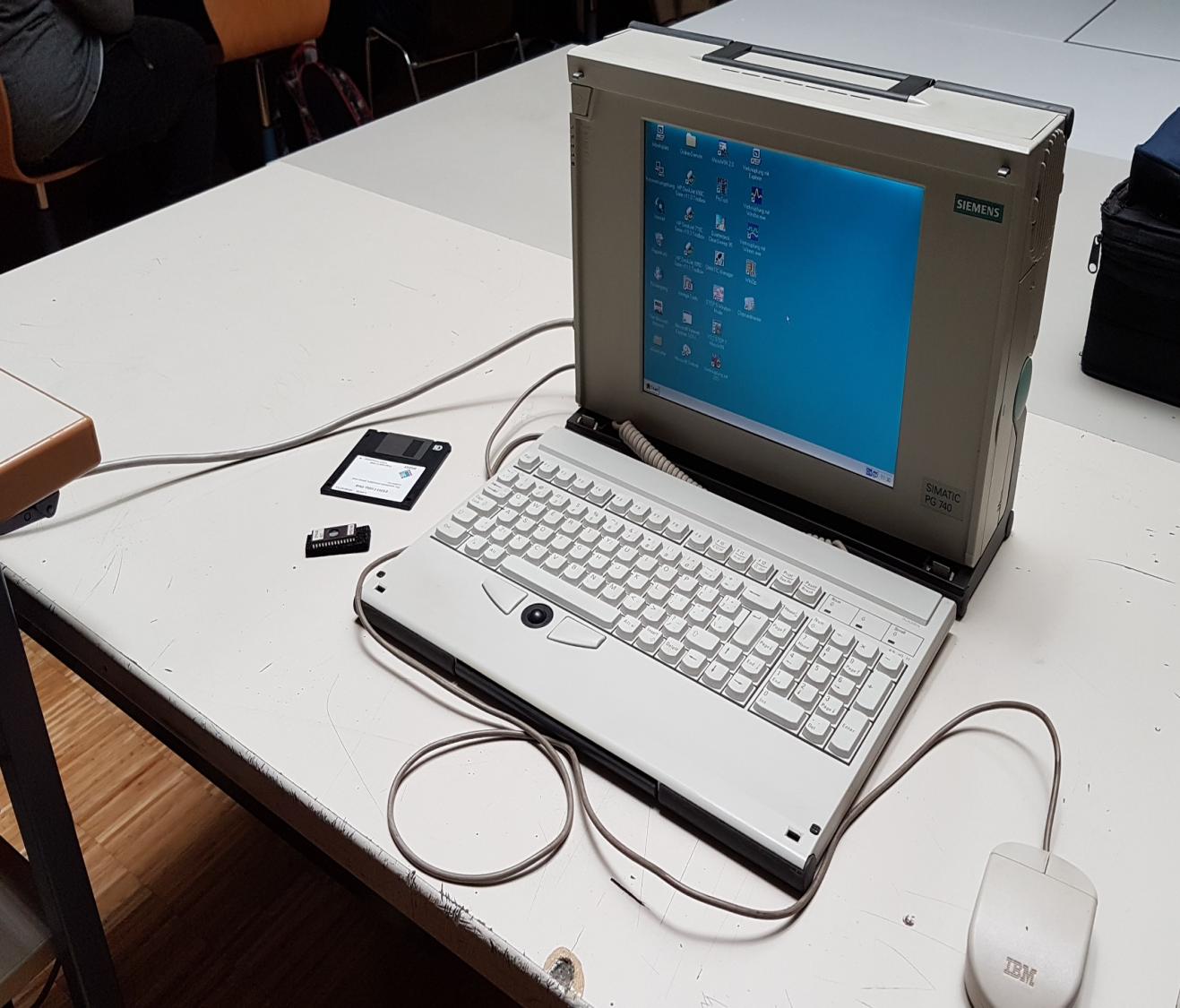 VOM BIBER-EVENTZUM  BIBER-UNTERRICHT
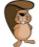 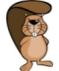 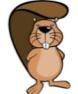 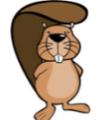 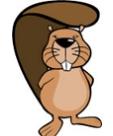 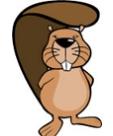 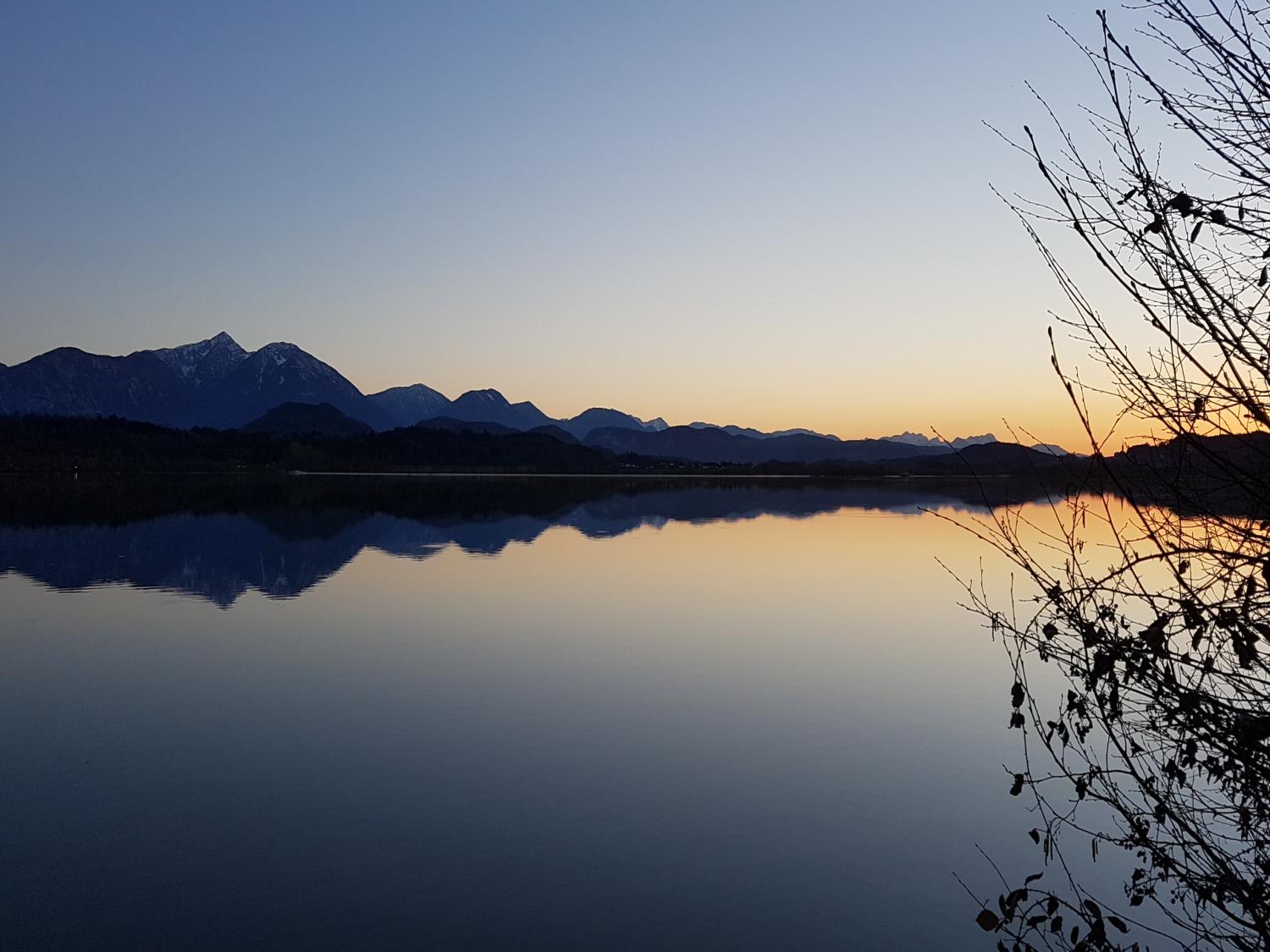 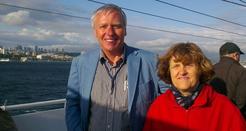 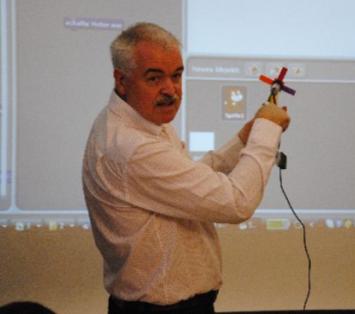 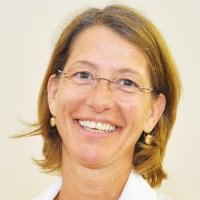 ?
Der Biber ist nicht vom Himmel gefallen …
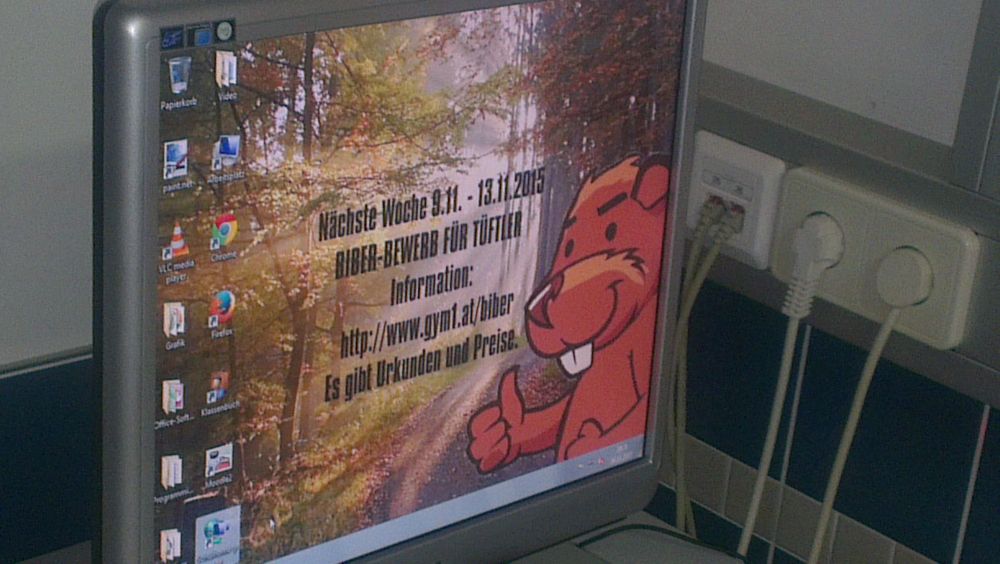 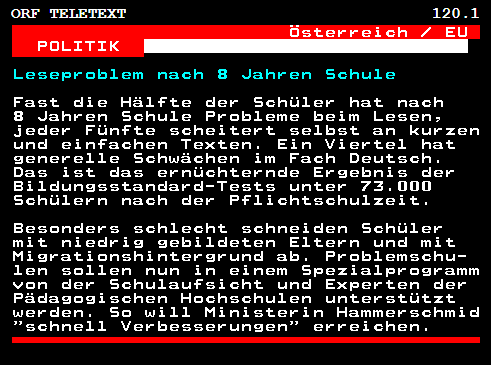 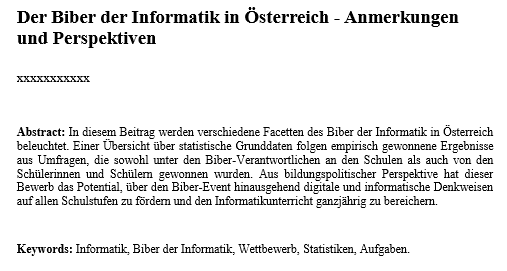 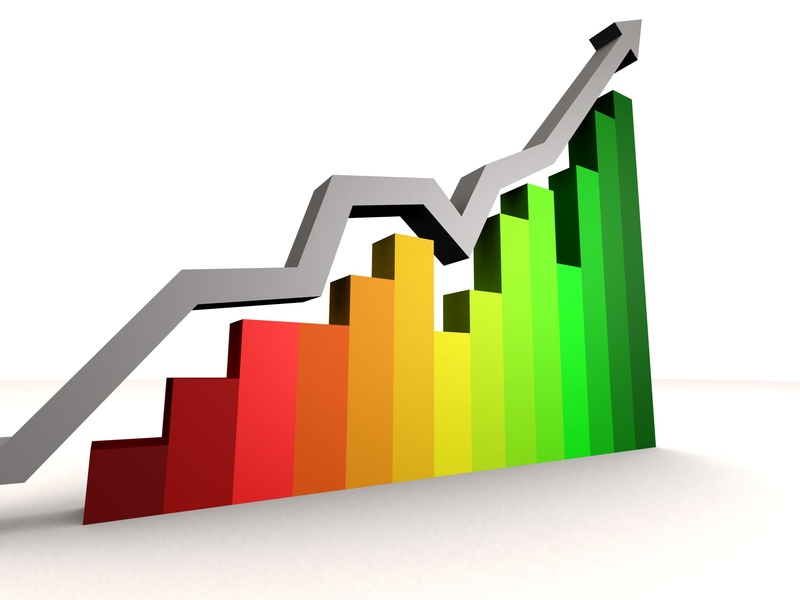 STATISTIKEN
ZAHLEN – DATEN - FAKTEN
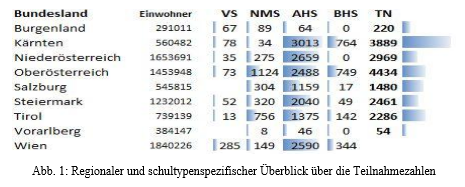 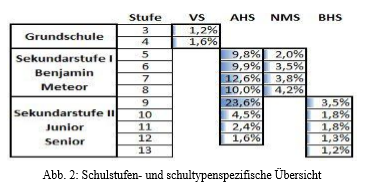 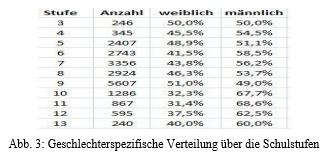 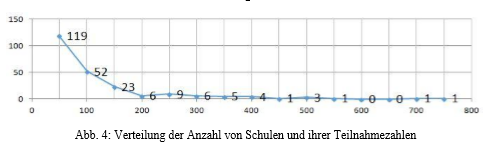 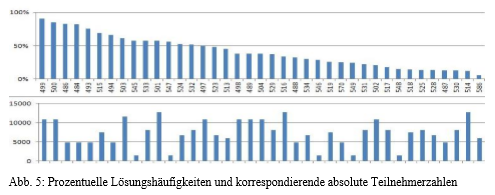 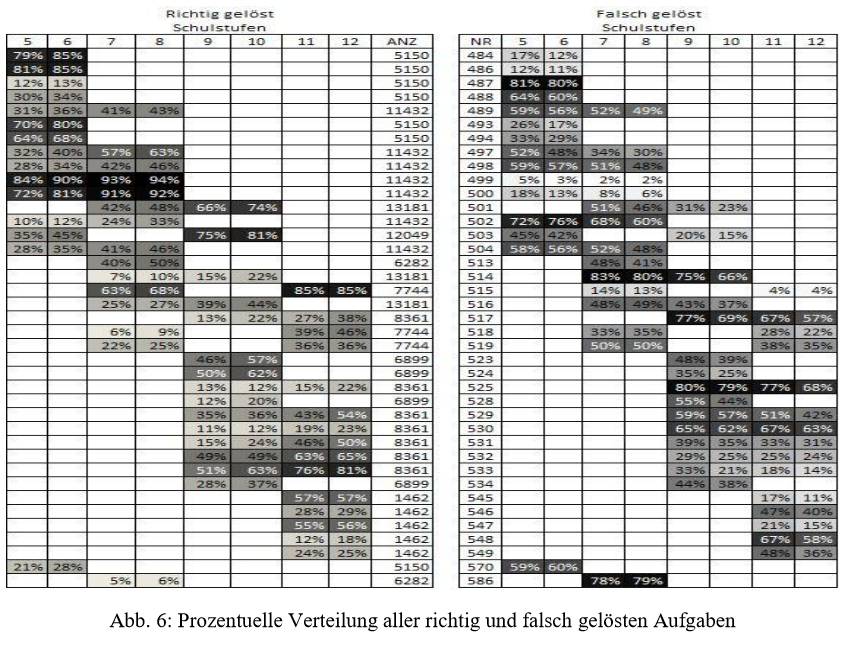 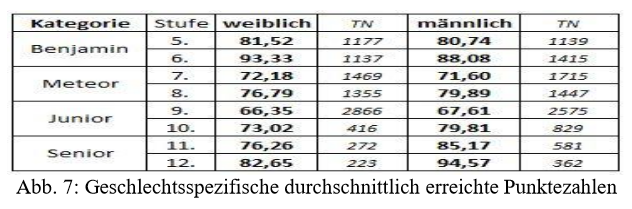 EMPIRISCHE DATEN
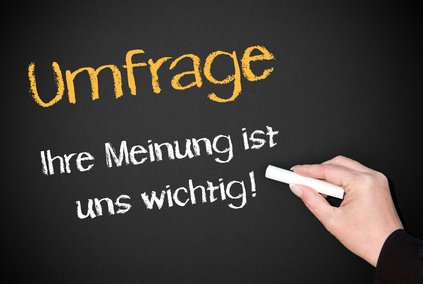 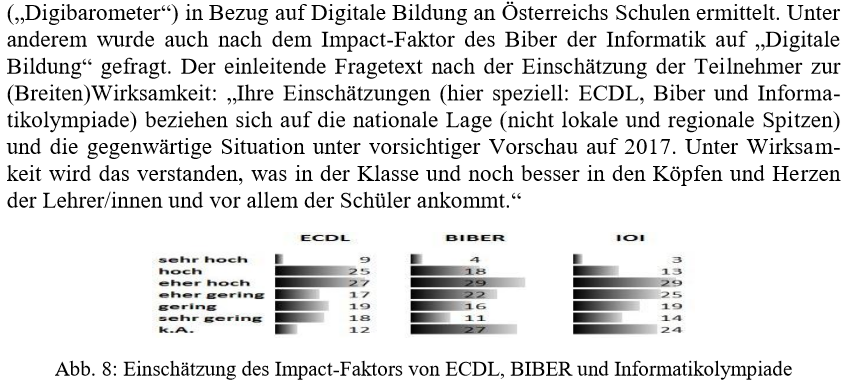 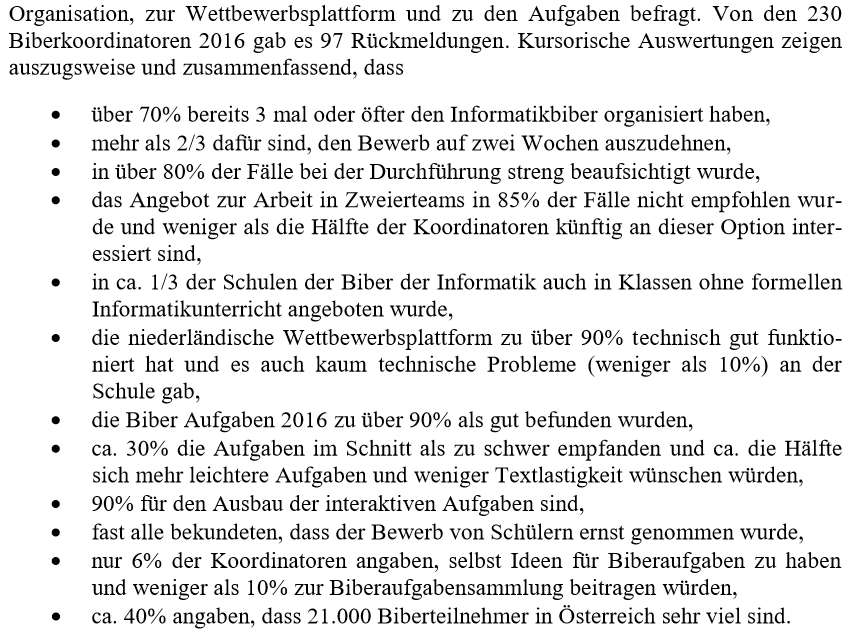 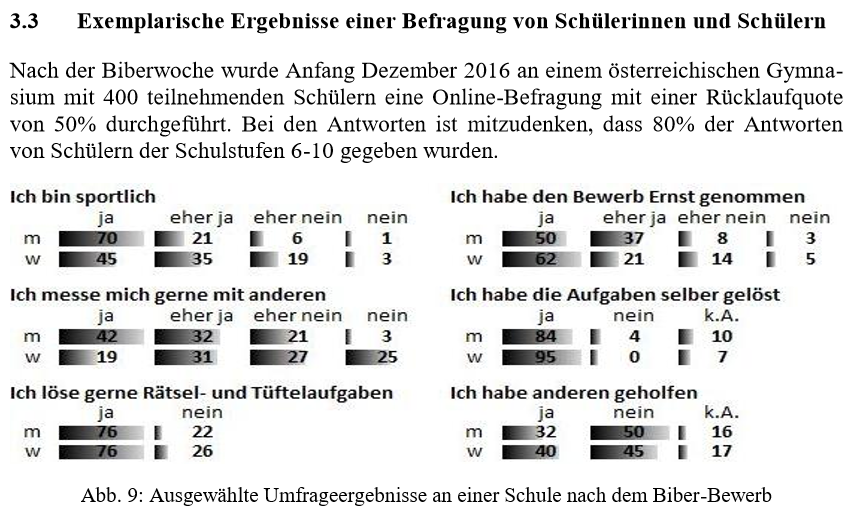 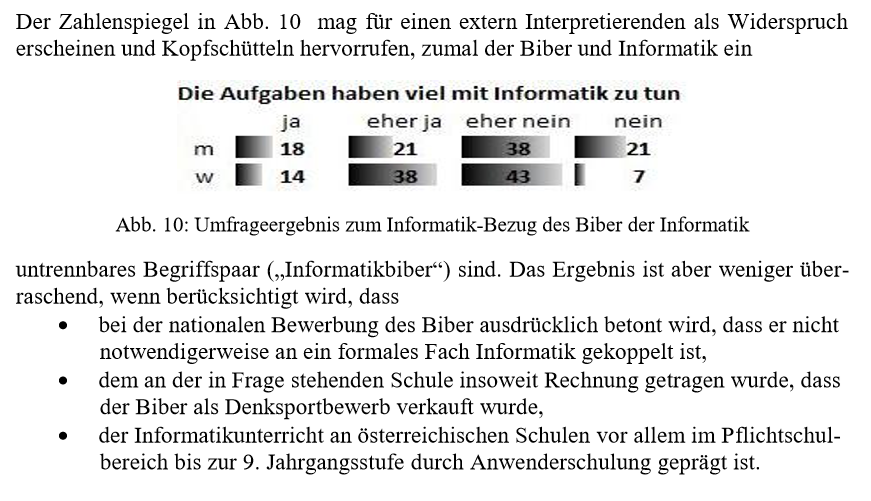 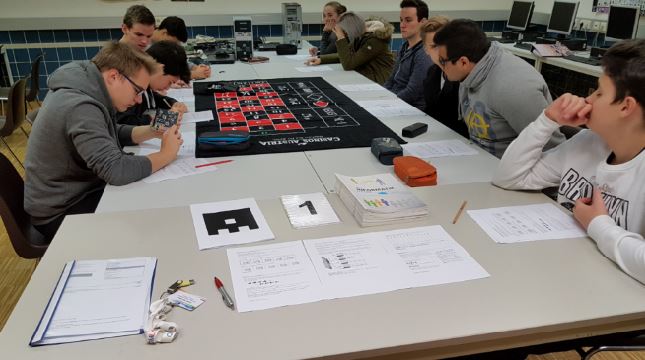 BIBER - AUFGABENOHNE COMPUTER
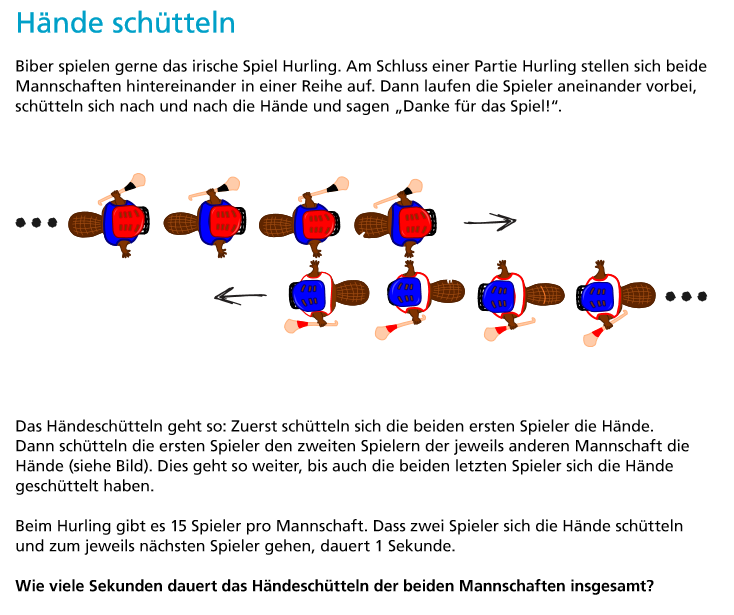 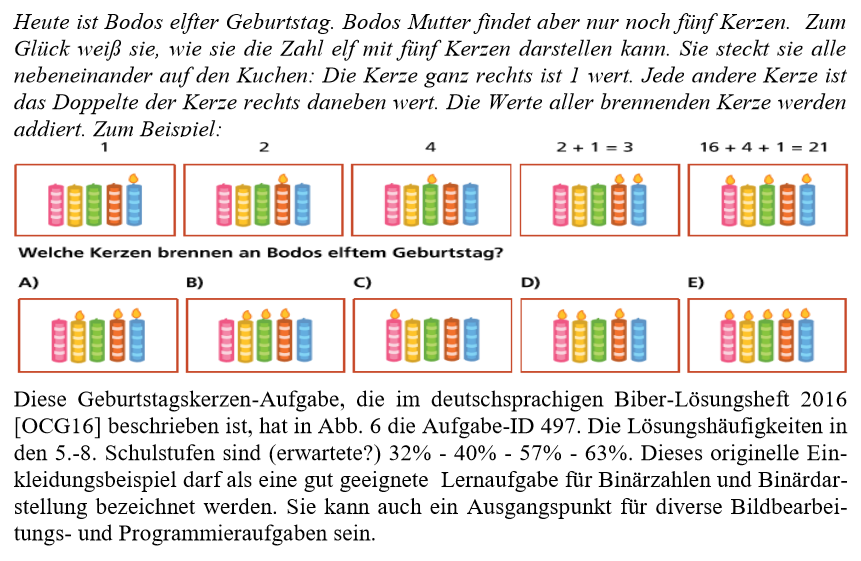 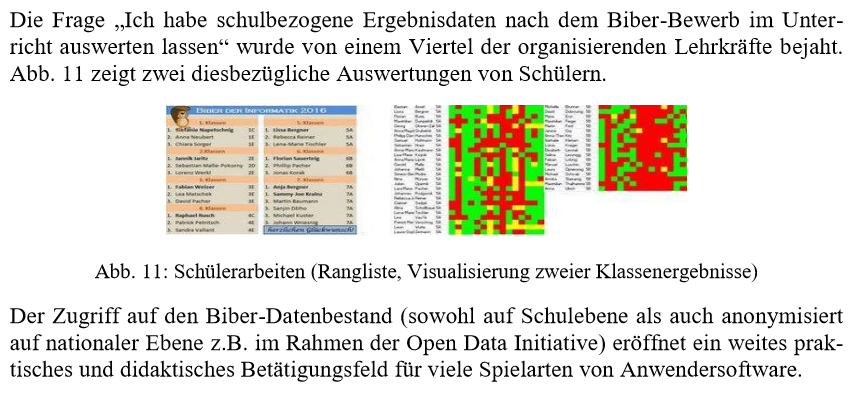 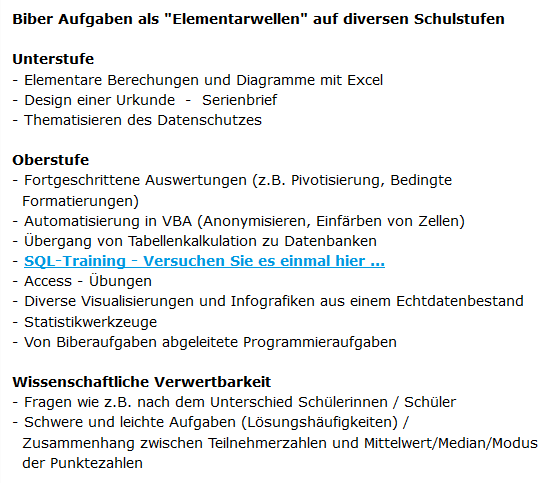 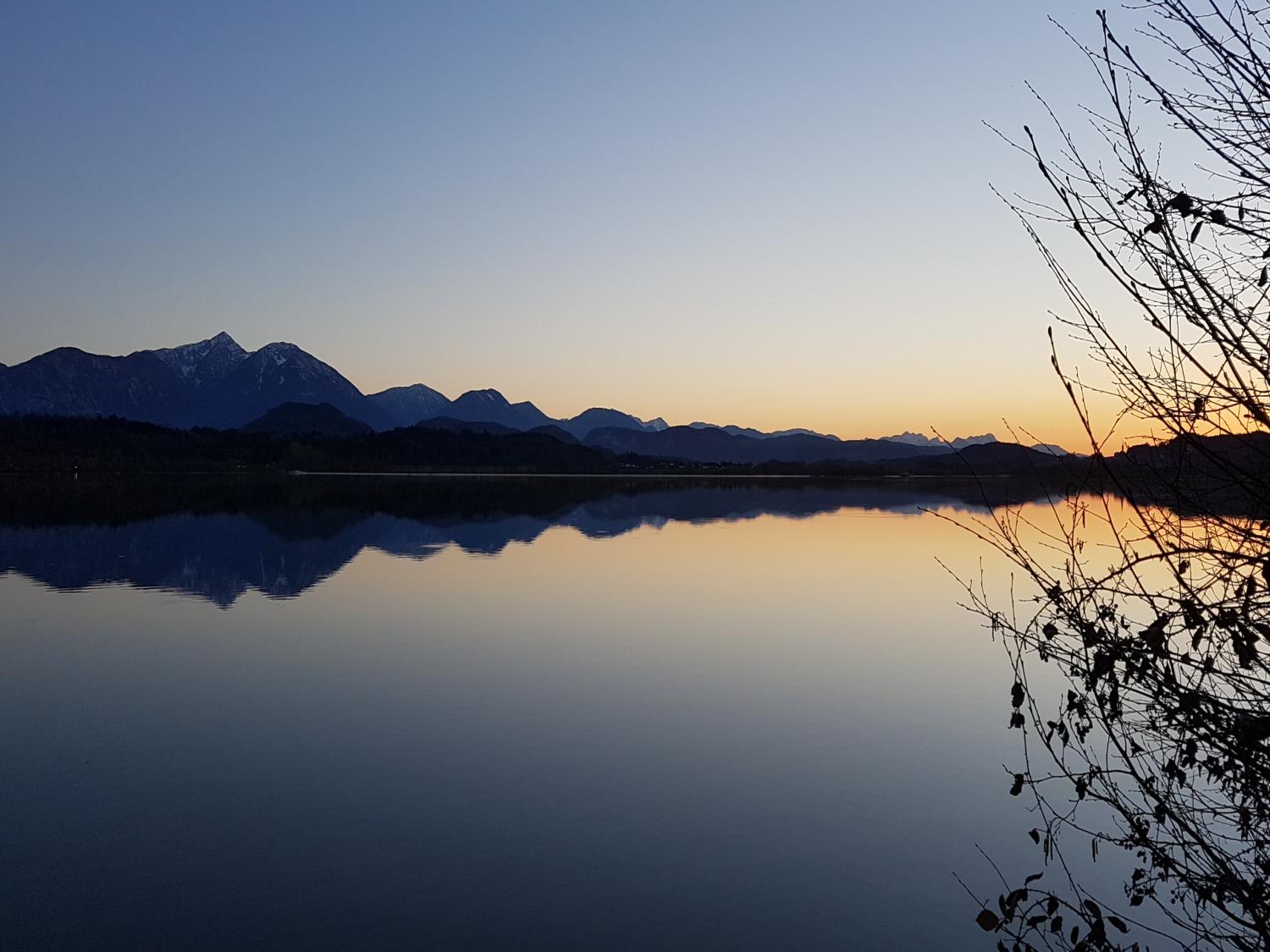